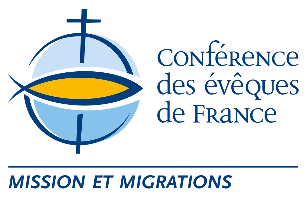 Accueillir, être accueilli(e)s
Une expérience dynamique à partir des expressions des participants aux sessions Welcome.
Cellule Accueil
Ce que vous avez découvert…
« J’ai découvert un lieu, j’ai rencontré des personnes qui parlent comme moi, le désir de servir le Christ, avec la douleur du déracinement, la docilité à l’Esprit Saint pour s’enraciner dans la mission du Christ.
Je découvre jour après jour ce que Dieu fait au cœur d’un pays qu’il aime […] dont la foi et l’espérance continuent à conduire l’Eglise.
La grâce de la rencontre, les joies et les peines de la mission. »
« Je ne viens pas évangéliser, je viens vivre l’Evangile et la mission de baptisés en France et rendre service par le don de mon ministère. »
« Savoir accueillir, écouter et surtout beaucoup dialoguer pour mieux assimiler la pastorale en France. »
« La nécessité du dialogue franc, sincère et constructif pour dépasser les chocs interculturels et éviter les situations de conflit et d’affrontement ou de confrontation et les fuites ou repli sur soi. »
« La figure de l’ecclésiologie de la communion, c’est-à-dire : « France-Afrique » et « Afrique-France ». »
Ce que la session va vous aider à réaliser…
« Dépasser les préjugés et stéréotypes sur la société française qui n’est pas univoque mais plurielle. »
« De pouvoir m’adapter davantage à la mission et réadapter ma pastorale pour répondre aux attentes des chrétiens;
A prier davantage pour l’Eglise de France;
De minimiser la peur d’annoncer la Bonne Nouvelle! »
« Après cette session, je repars avec une meilleure compréhension pour un nouveau départ et un plus grand élan dans mon engagement. Plus d’ouverture et de dialogue. »
« Cette session va m’aider à ne pas être pessimiste, à savoir prendre les chrétiens tels qu’ils sont pour cheminer avec eux dans la foi et la charité. »
« La session va m’aider à devenir autre que ce que j’étais avant la session, c’est-à-dire avoir d’autres lunettes entre ma manière de voir les choses et mon souci de m’intégrer et de rencontrer les autres. »